Every Student Succeeds Act (ESSA)
Title I, Part A Program Annual Parent Meeting
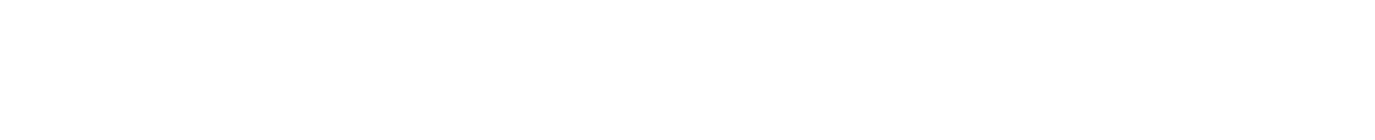 Junta Anual de Padres de Titulo I, Parte A
Patterson Elementary School

Dates: 02/02/2022 and 02/03/2022

Presenter: Luis Saenz, Principal
Evelyn Quinones, Title I Coordinator
[Speaker Notes: COMPLETE SLIDE: School Name, Date, Presenter Name, Role]
Title I, Part A Program-Definition
Definition
Title I, Part A is a formula grant program that provides financial assistance to local educational agencies (LEAs) and schools with high numbers or high percentages of children from low-income families .  Formula grant programs are noncompetitive awards based on a predetermined formula . Title I is the largest program supporting elementary and secondary education in Every Student Succeeds Act (ESSA) .
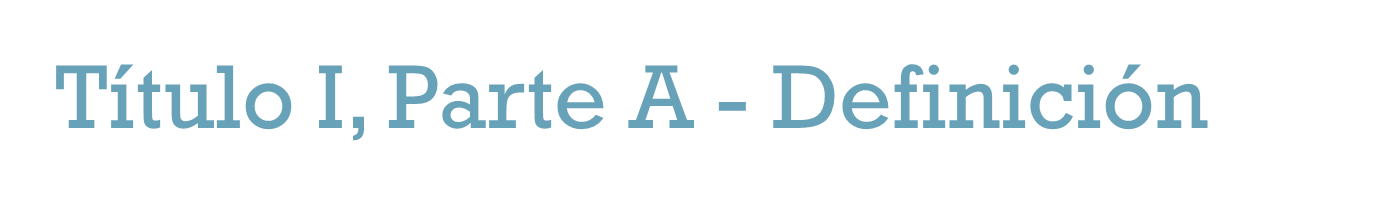 Título I, Parte A, es un programa de subvención por fórmula que provee asistencia a agencias educativas (LEA) y escuelas con números o porcentajes elevados de niños de familias de bajos ingresos. El proceso de asignación de este tipo de subvenciones no es competitivo y las subvenciones se calculan sobre la base de una fórmula predeterminada. Título I es el programa de apoyo a la educación primaria y secundaria más grande en el marco de la ley Todos los Estudiantes Triunfan (ESSA).
2
Title I, Part A Program / Título I, Parte A    											Programa
Purpose
The Title I, Part A program is intended to help ensure that all children meet challenging state academic standards, regardless of economic status . Title I is the government’s attempt to provide all children with the opportunity to 
receive a fair, equitable and high-quality education, and to close the achievement gap .
Propósito
El propósito del programa Título I, Parte A, es lograr que todos los estudiantes cumplan con los exigentes estándares académicos estatales, independientemente de su estatus económico. Título I es el plan del gobierno para brindar a todos los estudiantes la oportunidad de recibir una educación justa, equitativa y de alta calidad, y para cerrar la brecha de rendimiento.
3
How Schools Qualify / Qué requisitos deben cumplir las escuelas para recibir asistencia del programa
Las escuelas donde un 40% a un 100% de los alumnos inscritos son de bajos ingresos se consideran escuelas de “asistencia general de Título I”.
Las escuelas donde un 35% a un 39% de los alumnos inscritos son de bajos ingresos se consideran escuelas de “asistencia selectiva de Título I”.
Las escuelas donde menos del 35% de los alumnos inscritos son de bajos ingresos no califican para recibir asistencia de Título I. 

 Este ciclo escolar, nuestra escuela Patterson está identificada como escuela completa de Título I asistencia general de Titulo I.
Campuses with an economically disadvantaged enrollment percentage of 40%-100% are considered “school-wide” campuses.
Campuses with an economically disadvantaged enrollment percentage of 35-39% are considered a “targeted assistance” campus.
Campuses with an economically disadvantaged enrollment percentage below 35% are not eligible for Title I funds.
This school year, Patterson Elementary is identified as a School-wide Title I Campus
4
Title I Annual Meeting/Reunión anual de Título I
These “supplemental” federal funds are used to:
Accelerate instruction for struggling students,
Provide professional-development for teachers, paraprofessionals, and administrators
Hire certified personnel, and highly qualified instructional assisting staff.
Provide additional resources – technology, personnel, materials, instructional programs, software, and
Encourage parent and family involvement.
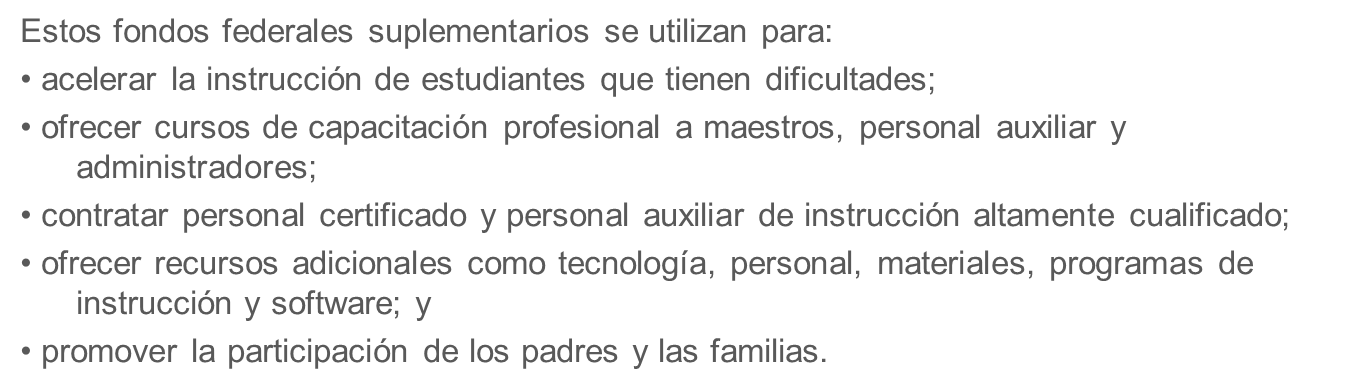 5
Supplemental Dollars?   /    ¿Qué significa  												suplementario?
This means that Title I, Part A funds cannot be used to provide services that are required by:
State Law
State Board of Education Rule
Local Policy
Esto significa que los fondos de Título I, Parte A, no se pueden utilizar para ofrecer servicios que normalmente están requeridos por: 
- una ley estatal,
- una regla de la Junta Estatal de Educación,
- la normativa local.
6
Patterson Elementary School
At Patterson Elementary, we spend our Title I dollars on:
1. IB Program
2. Dual Language Program
3. Afterschool program
4. Afterschool tutorials
5. Instructional Materials
En la Escuela Patterson utilizamos los fondos de Título I para:
1. Programa del IB
2. Programa de Doble Vía
3. Programa de Después de Escuela
4. Tutorías
5.Materiales de Instrucción
7
Parent and Family Engagement / Participación de los                										padres y la familia
Research has proven that students whose parents are involved in their child’s education have greater success in school. 

So, the Title I Grant supports activities that focus on parental and family involvement.
Las investigaciones han demostrado que los estudiantes cuyos padres se involucran en su educación tienen más éxito en la escuela. 

Es por eso que los fondos de Título I se utilizan para apoyar actividades centradas en la participación de los padres y la familia.
8
Parental Involvement             Requisitos para la 		   Requirements 	                     participación de los padres
Parent Notifications (These are regular written communications to inform parents).

Examples of parent notifications are:

School-Parent Compact (These are statements of shared responsibilities).

Parent and Family Engagement Policy (This is a plan to involve parents).
Notificaciones para los padres (comunicaciones que normalmente se les envían por escrito con el fin de informarlos). 
Algunos ejemplos de notificaciones son: 
	- El Convenio de la escuela y los padres (declaración de las responsabilidades compartidas) 

	- La Normativa escolar para la participación de los padres y las familias (el plan para promover su participación)
9
Parent Involvement Requirements
Requisitos para la Participacion de los Padres
Title I Parent Meetings – These are regular face-to-face or virtual meetings to provide trainings to parents as well as collaborate with them about the progress of their child. We will conduct at least 4 meetings each year. Each child’s education meeting will be conducted twice; once in the morning and once in the evening and on different days.  A total of 8 meetings will be conducted to accommodate parents.



Parent and Family Engagement Surveys – The External Funding Department will provide a parent survey at the end of the school year to evaluate the campus’ Title I, Part A Parent and Family Engagement Program.
Reuniones de padres de Título I: Estas son reuniones presenciales o virtuales regulares para brindar capacitación a los padres y colaborar con ellos sobre el progreso de su hijo. Realizaremos al menos 4 reuniones cada año. La reunión de educación de cada niño se llevará a cabo dos veces; una vez por la mañana y una vez por la noche y en diferentes días. Se llevarán a cabo un total de 8 reuniones para acomodar a los padres.


Encuestas de participación de los padres y la familia: el Departamento de Financiamiento Externo proporcionará una encuesta para los padres al final del año escolar para evaluar el Programa de Participación de los Padres y la Familia del Título I, Parte A del campus.
10
Patterson Elementary School
At Patterson Elementary, we want you to be involved. Here are some ways that you can be involved in your child's school:

1.  Attend Parent Meetings
2.  Maintain open communication with your child’s teacher.
3.  Assist with your child’s homework
	4.  Volunteer
En la Escuela Patterson, queremos que usted se involucre. Estas son algunas de las maneras en que puede involucrarse en la escuela de su hijo: 
1. Asistir a las reuniones de padres.
2. Mantener una buena comunicación con los maestros de sus hijos.
3. Asistir a sus hijos en la tarea
4. Servir como voluntario en la escuela
11
[Speaker Notes: Explain to parents that the school-parent compact outlines how parents, the entire school staff, and students will share the responsibility for improved student academic achievement.  This document should stress the importance of communication between teachers and parents on an ongoing basis. It will outline the school’s role to providing high-quality curriculum and instruction in a positive environment. Make sure to add that the Parent has a very important role in supporting their child’s learning.  Your school compact may also include the student’s role in their own learning. Let parents know when the compact will be (or was) sent home.  You may want to have some extras on hand incase your compact has already been sent home and parents may not have received it.  You can also direct them to your website where you have it posted on line.
Discuss the Parent Involvement Policy.  Let parents know that you would like to ask for volunteers to review both the policy and compact from last year and see if any changes need to be made.
Let parents know how the Parent Notification will be sent home.]
Other Requirements / Otros requisitos
The Federal Report Card This report card informs parents of the performance of the campus.

At Patterson Elementary we send a letter home with an internet link to the report card for our school.
We also make a copy available on our website, https://www.houstonisd.org/Patterson.
El Informe Federal de calificación de las escuelas mantiene a los padres informados del desempeño de la escuela de sus hijos. 

La Escuela Patterson le envía una carta a su casa con un enlace de Internet para que pueda ver nuestro Informe.
También podrá encontrar una copia disponible en la pagina de internet, https://www.houstonisd.org/Patterson.
12
[Speaker Notes: Please add your school information to this slide.]
Patterson Elementary School
At Patterson Elementary, we are committed to utilizing our Title I funds to maximize student achievement and impact student learning.
En la Escuela Patterson,  nos comprometemos a utilizar los fondos de Título I en beneficio del rendimiento y el aprendizaje de los estudiantes.
13
[Speaker Notes: Please add your school name to this slide.]
Remember that…Recuerde que…
The External Funding Department (Title I) is fundamentally focused to providing quality support to all Title I campuses and central office staff to ensure that all students achieve academic success.


Pamela Evans, Director
External Funding Department
 (Titles I, II & IV)
El Departamento de Financiamiento Externo (Título I) se enfoca específicamente en brindar apoyo de calidad a las escuelas de Título I y al personal de las oficinas centrales para que todos los estudiantes logren el éxito académico. 

Pamela Evans, gerente 
Departamento de Financiamiento Externo (Título I, II y IV)
14
Questions?     /      ¿Tiene preguntas?
Patterson Elementary School

Evelyn Quinones, Title I Contact/ Contacto escolar de Título I 

equinone@houstonisd.org
713-943-5750
15
[Speaker Notes: Please add your campus contact information on this page.]
Thank youGracias
Patterson Elementary School

Dates: 02/02/2022 and 02/03/2022

Presenter: Luis Saenz, Principal
Evelyn Quinones, Title I Coordinator